6.2 Solids of Revolution-Disk Method
Find the Volume of the solid of revolution formed by rotating the enclosed region about the x-axis and the y-axis.
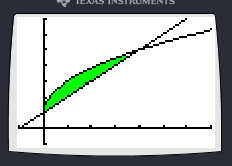 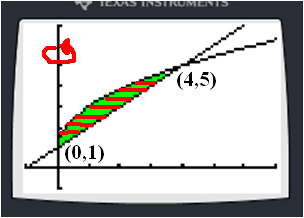 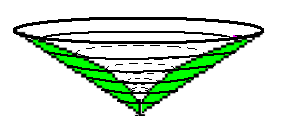 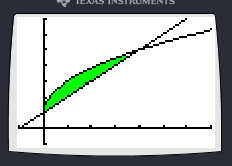 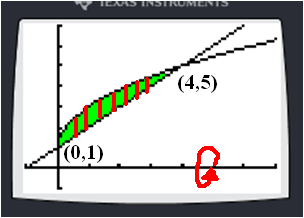 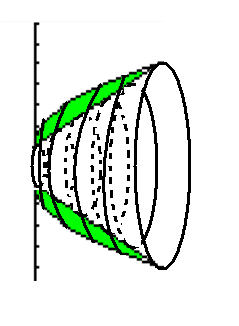 12/7/2012
6.2 Solids of Revolution-Disk Method
Disk Method
Washer Method
12/7/2012
6.2 Solids of Revolution-Disk Method
Set up but do not evaluate the integral that gives the volume of the solid formed by revolving the region about the following: y=5.
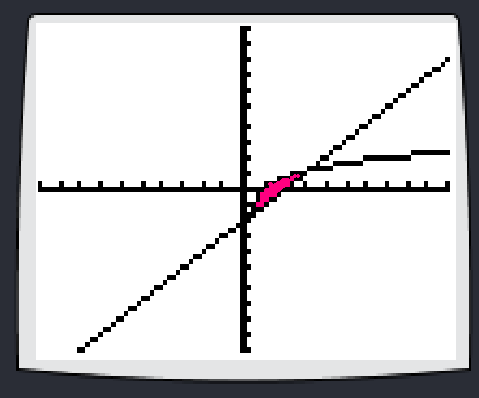 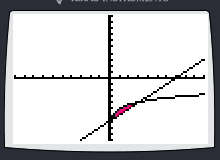 12/7/2012
6.2 Solids of Revolution-Disk Method
Solids of Revolution around a line other than an axis.
12/7/2012
6.2 Solids of Revolution-Disk Method
Set up but do not evaluate the integral that gives the volume of the solid formed by revolving the region about the following: y-axis, y=5, x=6 and y=-4.
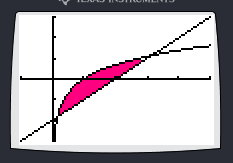 Y=5
Y-axis (x=0)
y=-4
X=6
12/7/2012
Chapter 6 Cross Sectional Volume
1.)  Draw a cross section perpendicular to the x-axis.  Write an expression that represents the length of that cross section.
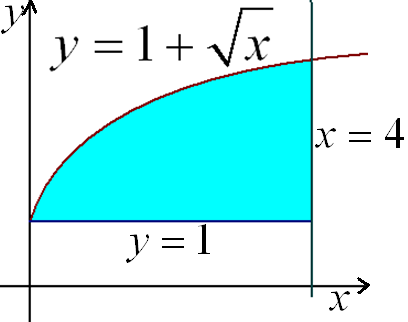 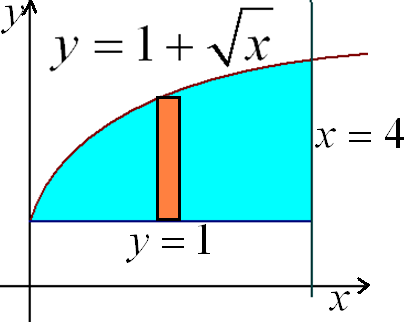 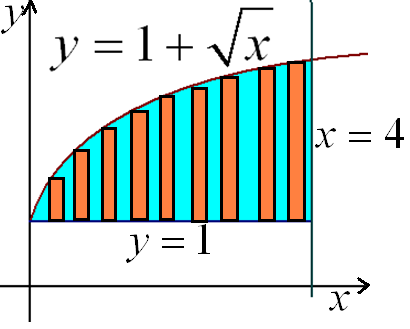 This is a “cross-section”.  
A “cross-section” goes across the section.
12/7/2012
Chapter 6 Cross Sectional Volume
2.)  Draw a cross section perpendicular to the y-axis.  Write an expression that represents the length of that cross section.
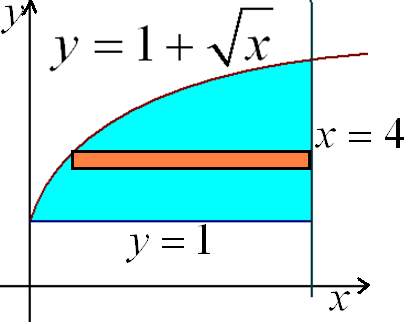 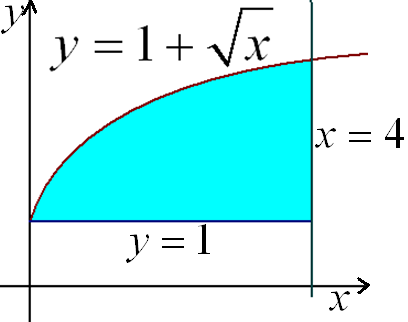 12/7/2012
Chapter 6 Cross Sectional Volume
Let R be the region in the first quadrant bounded by the graph of           the horizontal line y = 6, the y-axis, and                   as shown in the figure.

3.)  Region R is the base of a solid. For each x, where 0 ≤ x≤ 9, the cross section of the solid taken perpendicular to the x-axis is a square. Write, but do not evaluate, an integral expression that gives the volume of the solid.
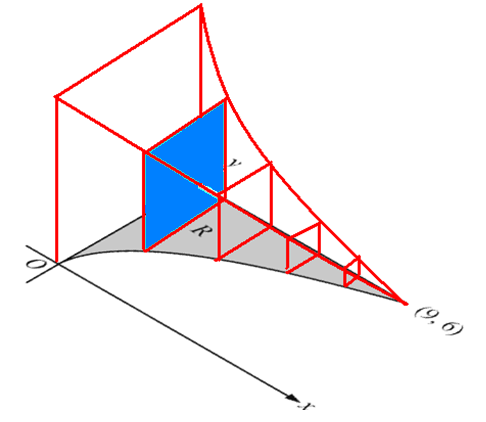 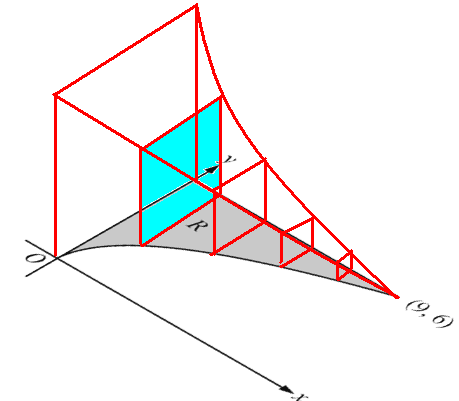 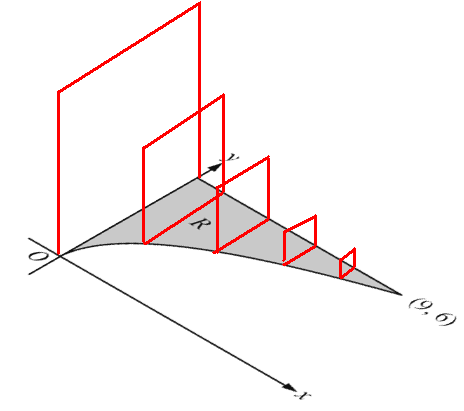 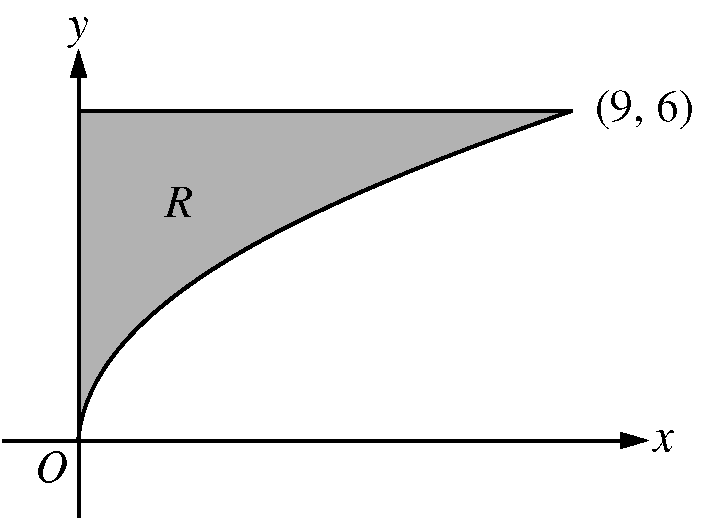 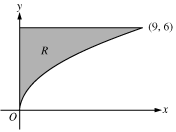 12/7/2012
Chapter 6 Cross Sectional Volume
Let R be the region in the first quadrant bounded by the graph of           the horizontal line y = 6, the y-axis, and                   as shown in the figure.

4.)  Region R is the base of a solid. Cross sections of the solid, perpendicular to the x-axis, are semicircles.  Write, but do not evaluate, an integral expression that gives the volume of the solid.
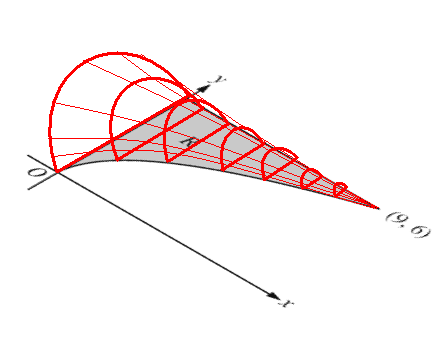 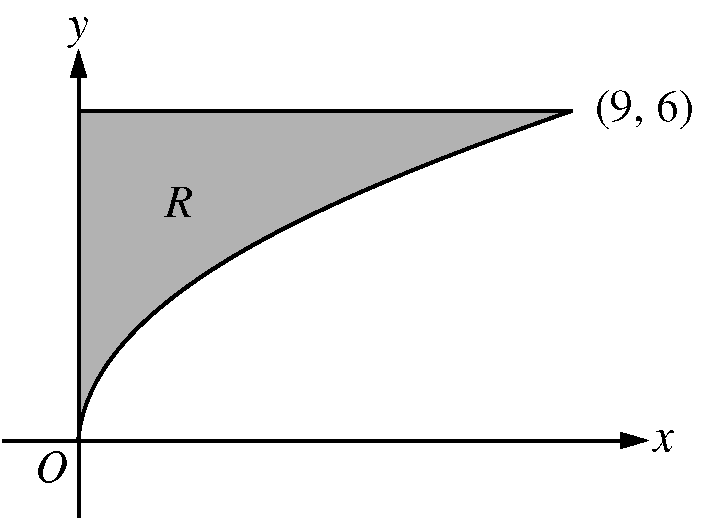 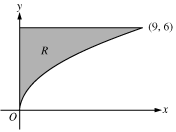 12/7/2012
Chapter 6 Cross Sectional Volume
Let R be the region in the first quadrant bounded by the graph of           the horizontal line y = 6, the y-axis, and                   as shown in the figure.

5.)  Region R is the base of a solid. For each y, where 0 ≤ y ≤ 6, the cross section of the solid taken perpendicular to the y-axis is a rectangle whose height is 3 times the length of its base in region R. Write, but do not evaluate, an integral expression that gives the volume of the solid.
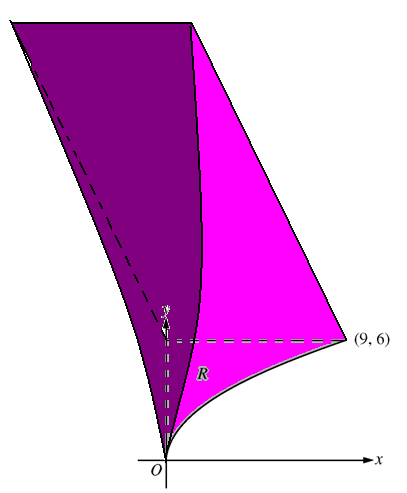 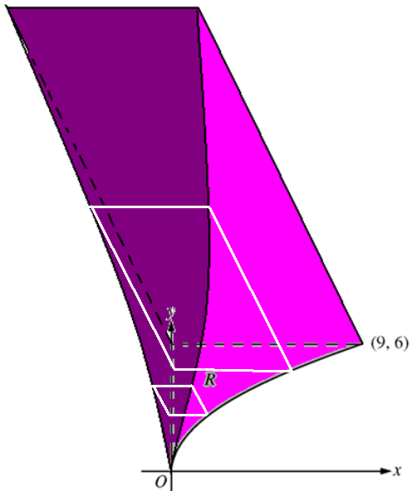 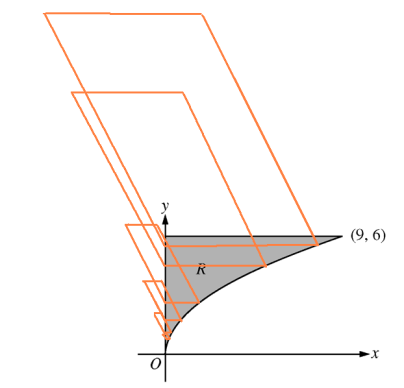 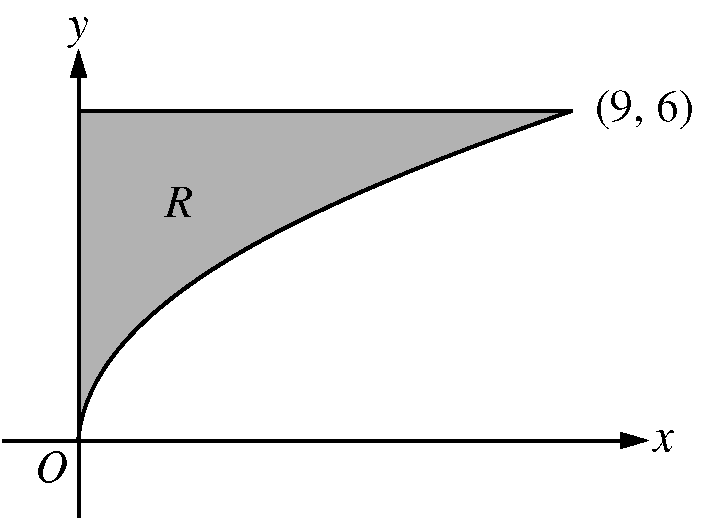 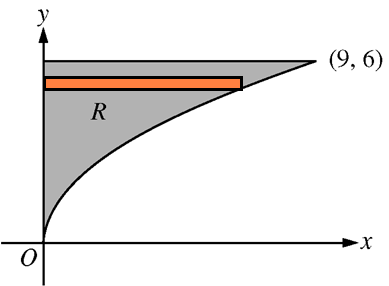 12/7/2012
Chapter 6 Cross Sectional Volume
Let R be the region in the first quadrant bounded by the graph of           the horizontal line y = 6, the y-axis, and                   as shown in the figure.

6.)  Region R is the base of a solid. Cross sections of the solid, perpendicular to the y-axis, are semicircles.  Write, but do not evaluate, an integral expression that gives the volume of the solid.
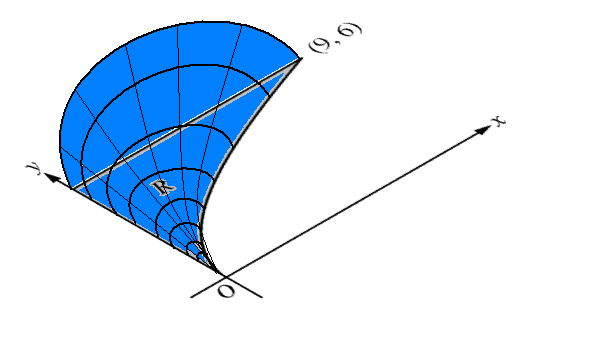 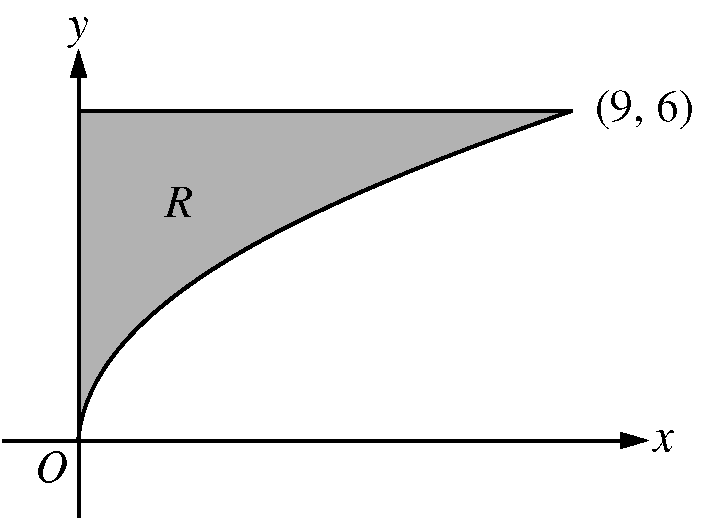 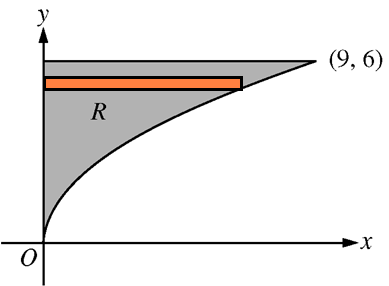 12/7/2012
Chapter 6 Cross Sectional Volume
Pg.  428 # 11-12 c and d only, 13, 14, 15, 17, 19, 21, 57, 59-61
12/7/2012